بسم الله الرحمن الرحيم
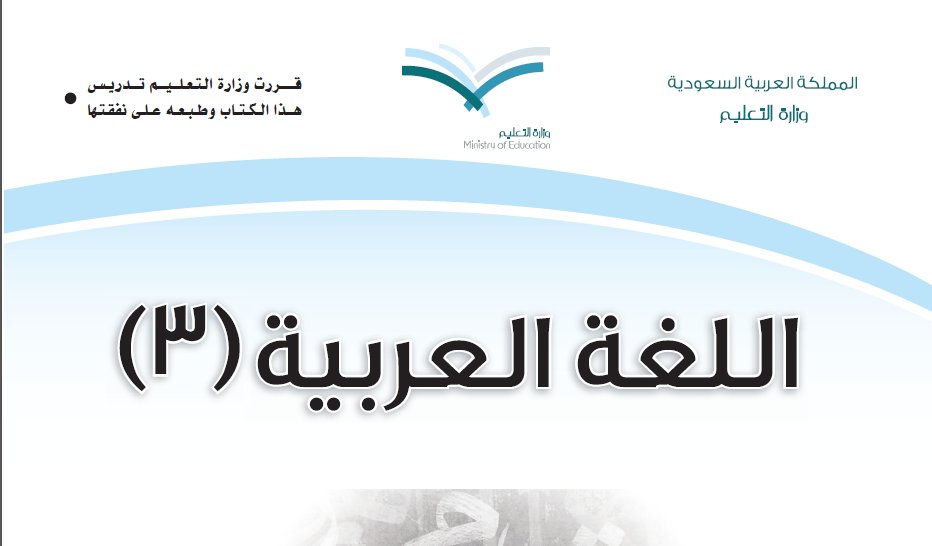 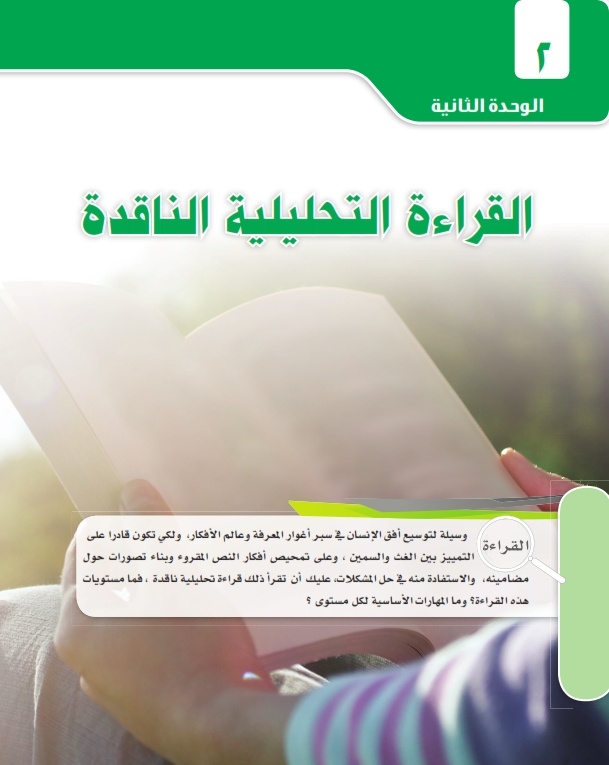 نشاطات الغلق 
والتلخيص
ص 84
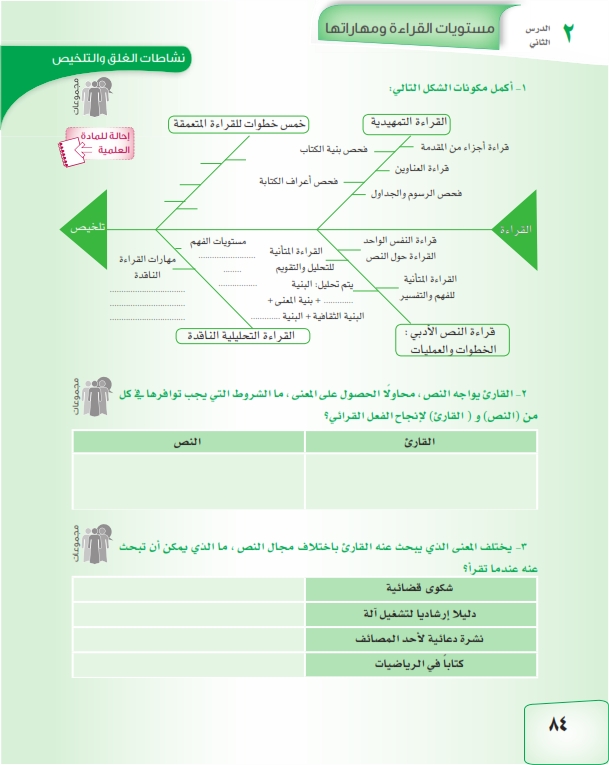 اسأل
استطلع
اقرأ
أجب
راجع
الحرفية 
التفسيرية
تمييز الحقيقة من الخيال
التمييز بين الحقيقة والرأي 
تحديد مدى الدقة العلمية
تحديد درجة قوة البرهان 
تحديد مدى منطقية الأفكار وتسلسلها
البنية الفنية
المنطقية
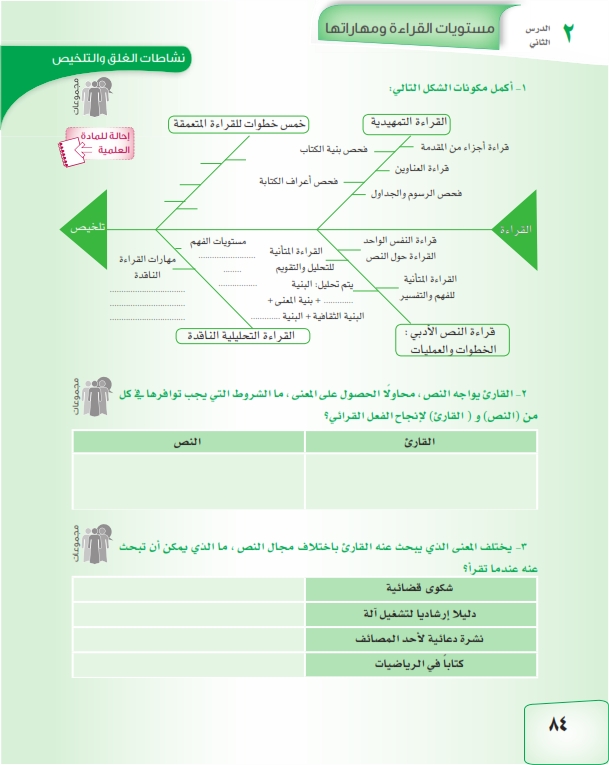 أن يحتوي النص على محددات المعنى وهي:
- لغة المجال
- البنية المعرفية للعلم (طبيعة المادة)
- البنية المنطقية للنص
- الأعراف الكتابية
أن يكون القارئ لديه (الدافعية للقراءة ، والقدرات اللغوية والمعرفية والخبرات) التي تعينه على إدراك معاني ومعلومات النص
معرفة المذنب ومن له الحق
معرفة طريقة تشغيل الآلة وكيفية الحفاظ عليها
مكان المصيف ومميزاته وتكلفته
طرق الحساب وحل المسائل والنظريات المتعددة في الجبر والهندسة
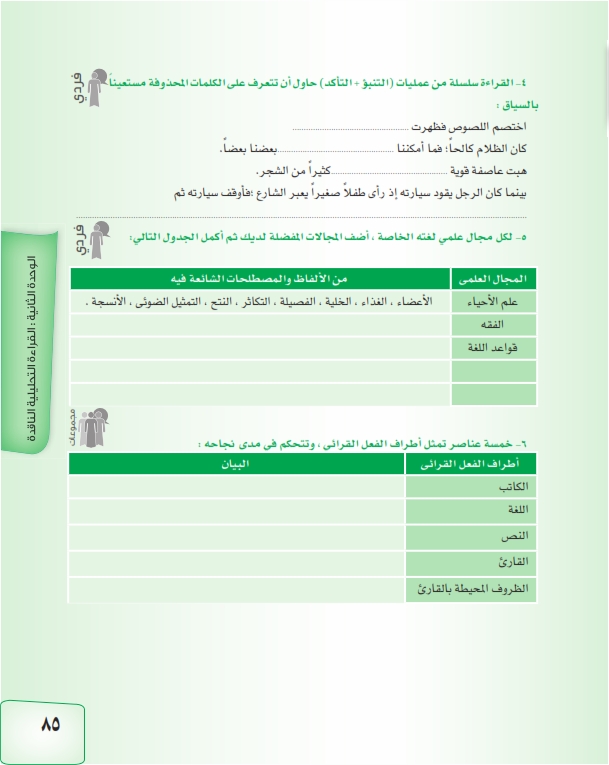 جريمتهم
أن نرى
فاقتلعت
نزل يتفقد أمره ويساعده في مرور الطريق
حلال ، حرام، واجب، مستحب ، مكروه، فرض، نافلة
جمل، اسم، فعل ، حرف، مبتدأ، خبر ، فاعل، مفعول
حدود ، تضاريس، قارة، دولة، محيط، خليج ، جزيرة، طقس، مناخ
الجغرافيا
رياضيات
طرح، جمع، ضرب، قسمة، نظرية، مسلمة، معادلة، لوغاريتمات
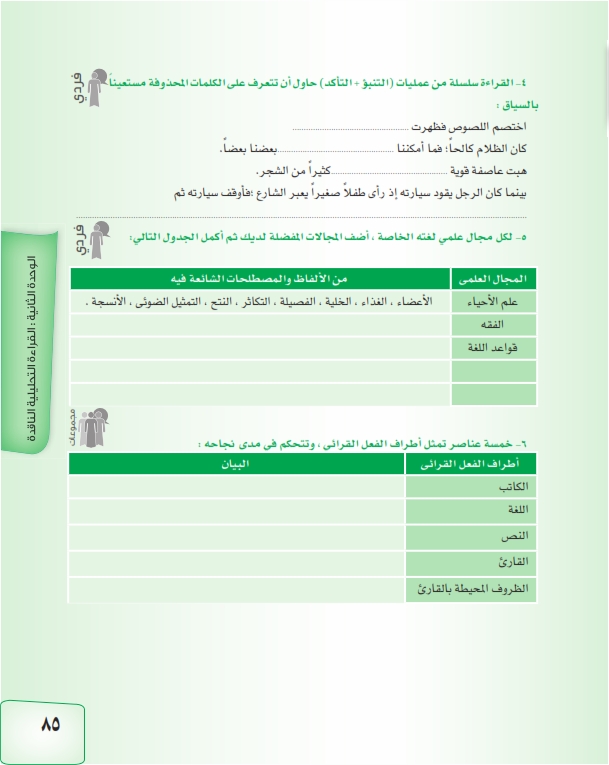 هو من صاغ الموضوع أو النص  ، ويجب أن يكون ذا خبرة بموضوعه متمتعا بالمصداقية والموضوعية
هي ألفاظ الكاتب وأسلوبه  ، ويجب أن تكون مألوفة لدى القارئ ، وأن يمتلك القارئ لغة المجال المعرفي للنص
هو ما صاغه الكاتب من ألفاظ وعبارات تحتوي على معان وأفكار، وهو يختلف في بنيته ومحتواه بحسب نوعه
هو العنصر الذي يمارس القراءة من خلال تفاعله مع الموضوع
هي البيئات الثقافية والاجتماعية المحيطة بالقارئ التي يحيا فيها ويقرأ ويتعلم فيها
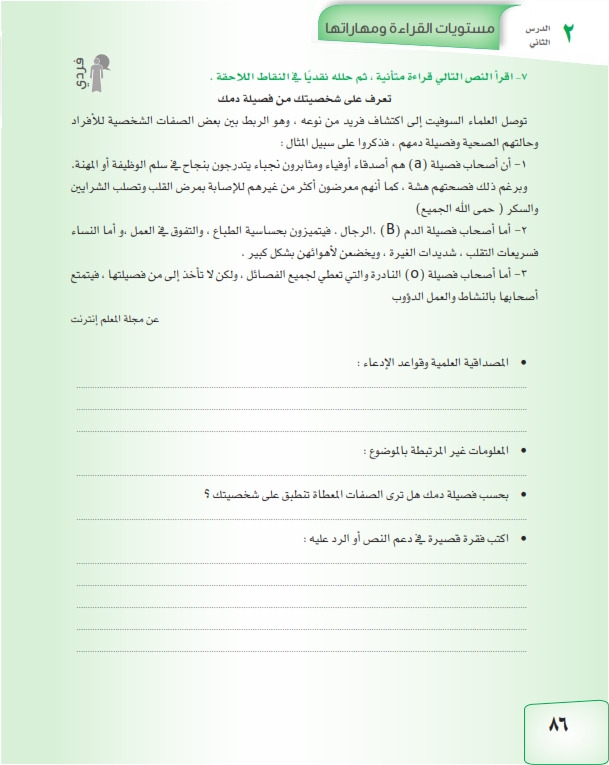 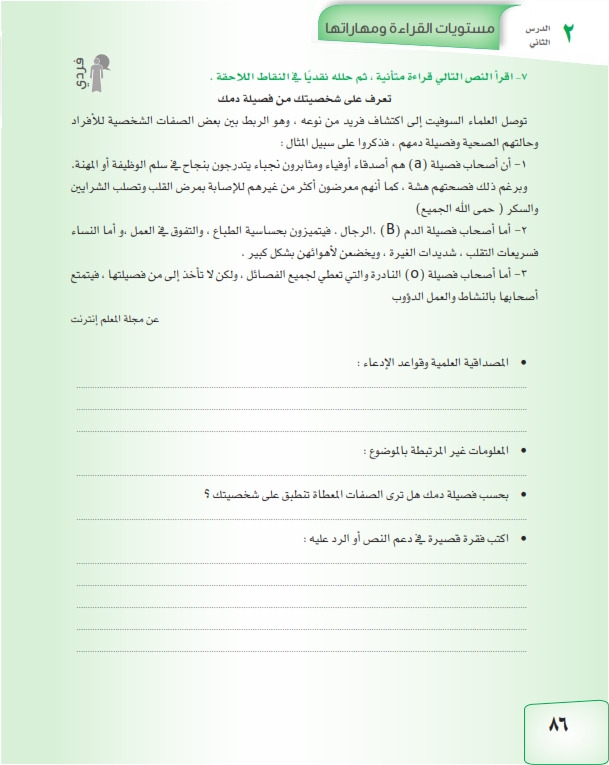 متوسطة ، لذكر اسم المصدر فقط
لا يوجد
نعم، ربما ، إلى حد كبير
لا أظن أن فصيلة الدم وحدها يمكن الاعتماد عليها في تحليل شخصية الفرد، فهناك العديد من العوامل التي لا يمكن إغفالها في ذلك:
مثل التربية والتنشئة والبيئة المكانية والثقافية التي ينشأ فيها الفرد، وكذلك تعليمه وقراءاته وتجاربه الشخصية، كل ذلك لا شك يؤثر في الشخصية ويشكل طباعها